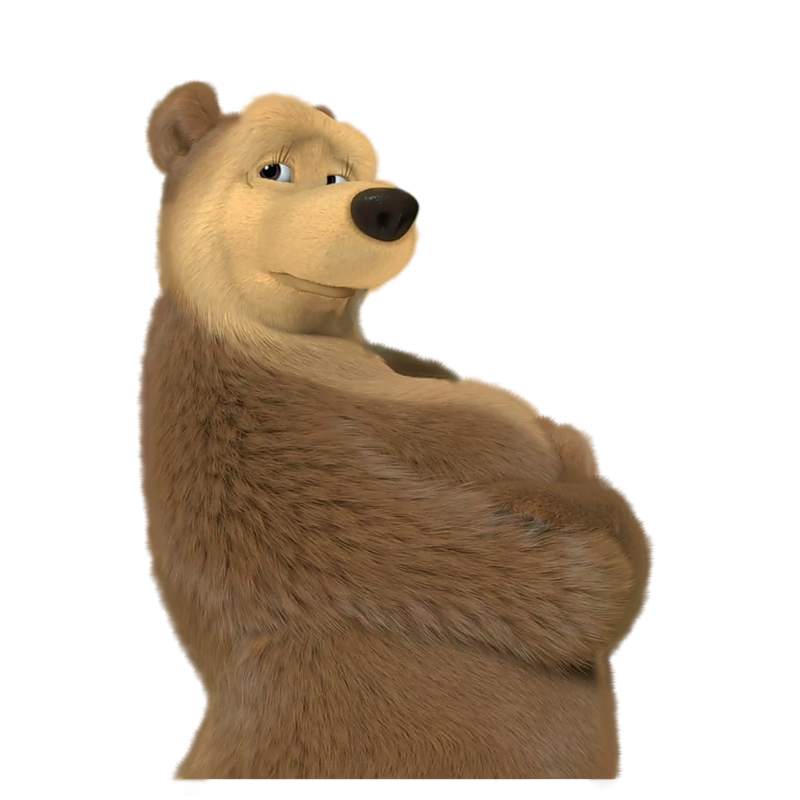 Задания – ответы конкурса по русскому языку «Русский медвежонок»4 – 5 классы
Подумай, прежде чем 
смотреть ответ!
Вопрос:
1.    В слове едва «спряталась» цифра. А в каком из названий цветов «спрятался» 
волшебник? 
А) василёк; 
Б) гладиолус; 
В) левкой; 
Г) магнолия; 
Д) хризантема.
Ответ:
(Г) магнолия
Вопрос:
Какое слово связано с погодой? 

А) разоблачить; 
Б) тучный; 
В) дождаться; 
Г) ограда; 
Д) ненастье.
Ответ:
Д
Вопрос:
3.
— Вы всё ещё гуляете? — воскликнула маленькая Полина, увидев Лёву с мамой на детской площадке поздно вечером. — Я думала, это мы одни такие
ночники. 

А как надо было сказать? 
А) так и надо было; 
Б) вечерники; 
В) полуночники; 
Г) подвечерники; 
Д) припоздняшки.
Ответ:
В
Вопрос:
4. Кто из этих животных пасётся? 
А) волк; 
Б) собака; 
В) мышь; 
Г) змея; 
Д) лошадь.
Ответ:
Д
Вопрос:
5.В какой паре подчёркнутые слова читаются по-разному? 
А) на реке — по реке; 
Б) с поля — на поля; 
В) с ветками — под ветками; 
Г) на лошади — с лошади; 
Д) на кролика — без кролика.
Ответ:
Б
Вопрос:
6. Какая буква может стоять после буквы  щ? 
А) ъ; 
Б) ы; 
В) ь; 
Г) э; 
Д) ни одна из перечисленных стоять не может.
Ответ:
В
Вопрос:
7. Когда человеку неловко в незнакомой ситуации, говорят, что он чувствует себя не
в своей … 
А) квартире; 
Б) семье; 
В) тарелке; 
Г) чашке; 
Д) ложке.
Ответ:
В
Вопрос:
8. Полотно по-белорусски называется палатно. А что по-белорусски называется  нагавіцы? (Белорусское і читается как русское и.) 
А) штаны; 
Б) варежки; 
В) рукава; 
Г) наушники; 
Д) очки.
Ответ:
А
Вопрос:
9. Как не говорят? 
А) клубничина; 
Б) черничина; 
В) маличина; 
Г) брусничина; 
Д) земляничина.
Ответ:
В
Вопрос:
10. Что означает встречающееся в некоторых русских говорах слово льзя? 
А) ‘нужно’; 
Б) ‘можно’; 
В) ‘невозможно’; 
Г) ‘запрещено’; 
Д) ‘обязательно’.
Ответ:
Г
Вопрос:
11. В его голосе Миша услышал желание получить утвердительный ответ.

А что такое утвердительный ответ? 
А) уверенный ответ; 
Б) убедительный ответ; 
В) правдивый ответ; 
Г) ответ «да»; 
Д) ответ «нет».
Ответ:
Б
Вопрос:
12. Какое из этих слов в современном русском языке не образовано от слова женского рода? 
А) вилка; 
Б) чашка; 
В) шубка; 
Г) мышка; 
Д) башенка.
Ответ:
А
Вопрос:
13. Васе полтора года. Каким прилагательным можно заполнить пропуск во фразе
                      Вася ― … малыш ? 
А) полуторагодичный; 
Б) полуторагодовалый; 
В) полуторагодовой; 
Г) полуторагодный; 
Д) полуторалетний.
Ответ:
Б
Вопрос:
14. В каком месяце могла быть опубликована газетная заметка «В Самарской области
начался ледостав»? 

А) в марте; 
Б) в апреле; 
В) в июне; 
Г) в августе; 
Д) в ноябре.
Ответ:
Д
Вопрос:
15. Какая из этих форм не может быть родительным падежом? 

А) вещей; 
Б) чащей; 
В) товарищей; 
Г) овощей; 
Д) щей.
Ответ:
Б
Вопрос:
16. Какое из этих слов не относится к человеку? 

А) гонец; 
Б) гонитель; 
В) гонщик; 
Г) гончая; 
Д) изгнанница.
Ответ:
Г
Вопрос:
17. Слова дуэт, квартет, квинтет, секстет, соло, трио записаны в алфавитном порядке. Запишем под каждым из них соответствующее ему число. Какой ряд чисел получится? 

А) 1, 2, 3, 4, 5, 6; 
Б) 2, 5, 4, 6, 1, 3; 
В) 2, 4, 6, 1, 5, 3; 
Г) 2, 4, 5, 3, 1, 6; 
Д) 2, 4, 5, 6, 1, 3.
Ответ:
Д
Вопрос:
18. В романе Эдварда Резерфорда «Лондон» (перевод Елены Копосовой) читаем, как девочка прогоняла волка: 
— Уходи! Убирайся! — неистово завопила кроха. — Глупая зверюжина! Ума- тывай! — И, скорчившись, как делала это, когда закатывала истерику дома, буквально взвыла: — Проваливай! 

Если бы волк послушался девочку, то как было бы странно про него сказать? 
А) ушёл; 
Б) убрался; 
В) умотал; 
Г) провалил; 
Д) среди ответов  А)‒Г) нет правильного.
Ответ:
Г
Вопрос:
19. В словарях нет глагола очитаться, но в последнее время многие люди его
употребляют. А что он значит? 

А) ‘составить отчёт’; 
Б) ‘устать от чтения’; 
В) ‘неправильно прочитать’; 
Г) ‘прочитать слишком много’; 
Д) ‘увлечься чтением’.
Ответ:
В
Вопрос:
20. Какое из этих предложений можно понять в двух разных смыслах? 

А) Всё понятно. 
Б) Он на всё согласен. 
В) Ты всё пела? 
Г) Всё шутишь? 
Д) Всё будет сделано!
Ответ:
В
Вопрос:
21. Двухлетний Ян слово теперь произносит как пете́рь, купить — как пуки́ть, а тебя
— как педя́. Как Ян произносит слово фазан? 

А) сава́н; 
Б) сафа́н; 
В) фаса́н; 
Г) саза́н; 
Д) фава́н.
Ответ:
А
Вопрос:
22. Какое слово образовано не так, как другие?
 
А) закалка; 
Б) скакалка; 
В) сушилка; 
Г) сеялка; 
Д) мигалка
Ответ:
А
Вопрос:
23. В глаголе п_л_ть пропущены гласные. Сколькими способами можно восстановить
глагол, если использовать только гласные а, и и о (можно использовать как две разные гласные, так и две одинаковые)?
 
А) одним; 
Б) двумя; 
В) тремя; 
Г) четырьмя; 
Д) пятью.
Ответ:
Г
Вопрос:
24. В одной книге, переведённой с английского языка, читаем: «Список начинался с Албании и заканчивался …». Какая страна завершает список?
 
А) Камерун; 
Б) Лесото; 
В) Фиджи; 
Г) Зимбабве; 
Д) Марокко.
Ответ:
Г
Вопрос:
25. Какое из слов может в единственном числе стоять после предлога из в двух разных формах? 

А) лес; 
Б) река; 
В) ручей; 
Г) роща; 
Д) чаща.
Ответ:
А
Вопрос:
26. Какой из этих глаголов реже остальных сочетается с подлежащим в единственном
числе? 

А) выкупить; 
Б) закупить; 
В) накупить; 
Г) подкупить; 
Д) раскупить.
Ответ:
Д
Вопрос:
27. Даны два русских слова, закодированных так, как это делается в общераспространённой компьютерной кодировке Юникод: 
баня: 1073 – 1072 – 1085 – 1103, 
дождь: 1076 – 1086 – 1078 – 1076 – 1100. 
Как расшифровывается слово 1088 – 1105 – 1074? 

А) ров; 
Б) сев; 
В) рёв; 
Г) рыб; 
Д) ряд.
Ответ:
В
Вопрос:
28. Каким глаголом можно продолжить ряд глаголов: молоть, пороть, нести, …? 
А) рубить; 
Б) полоть; 
В) городить; 
Г) сеять; 
Д) есть.
Ответ:
В
Вопрос:
29. Перед вами — стихотворение Валерия Брюсова «Запоздалый ответ»:
 
ВЛЕКИ СУРОВУЮ МЕЧТУ, 
ДАЙ УТОМЛЁННОЙ РЕЧИ, 
ВАДИМ, И ЭТУ ДАЛЬ И ТУ, 
ДАРИ НА СТАРОМ ВЕЧЕ
СЕБЕ МГНОВЕНИЕ ОГНЯ, 
ДАЙ СМУТЕ СТЕНЫ ВОЛИ. ТЫ ИСКУШЕНИЕ КРЕМНЯ: 
ЗАТМЕНИЕ, ОШИБКУ ДНЯ — 
ТРОНЬ ИСКРОЮ ДО БОЛИ! 

Кому из поэтов оно посвящено? 

А) Вадиму Шефнеру; 
Б) Вадиму Шершеневичу; 
В) Вадиму Гарднеру; 
Г) Вадиму Баяну; 
Д) Вадиму Левину.
Ответ:
Б
Вопрос:
30. Персонажи сказки итальянского писателя Джанни Родари «Приключения Чиполлино» ― фрукты и овощи. Перед вами названия нескольких глав из неё по- итальянски и их буквальные переводы. Имена некоторых персонажей пропущены. 
1. Schiaccia un piede … al gran principe Limone 
(… отдавил ногу великому принцу Лимону). 
2. Come fu che il sor … fabbricò la sua casina 
(Как вышло, что господин … построил себе домик). 
3. Il terribile cane Mastino è preso per sete da … 
(Ужасного пса Мастино спасает от жажды …). 
4. II barone …, con Fagiolone porta-pancia 
(Барон … с Фасолинкой, носильщиком живота). 
5. Topo-in-capo perde il decoro, mentre esulta … 
(Мышь-командир теряет достоинство, тем временем ликует …). 

А вот пропущенные имена в перепутанном порядке: Cipollino (луковка), Cipollone 
(большая луковица), Melarancia (апельсин), Zucchina (кабачок), Pomodoro (поми- дор). Ответьте, в каком порядке они стоят в названиях глав. Знакомство со сказкой для этого не обязательно. 

(А) Cipollino, Cipollone, Melarancia, Pomodoro, Zucchina; 
(Б) Zucchina, Pomodoro, Melarancia, Cipollone, Cipollino; 
(В) Melarancia, Zucchina, Cipollone, Pomodoro, Cipollino; 
(Г) Cipollone, Cipollino, Zucchina, Pomodoro, Melarancia; 
(Д) Cipollone, Zucchina, Cipollino, Melarancia, Pomodoro.
Ответ:
Д